Encuesta de Satisfacción a los Grupos de Interés respecto a los Bienes y Servicios Ofrecidos
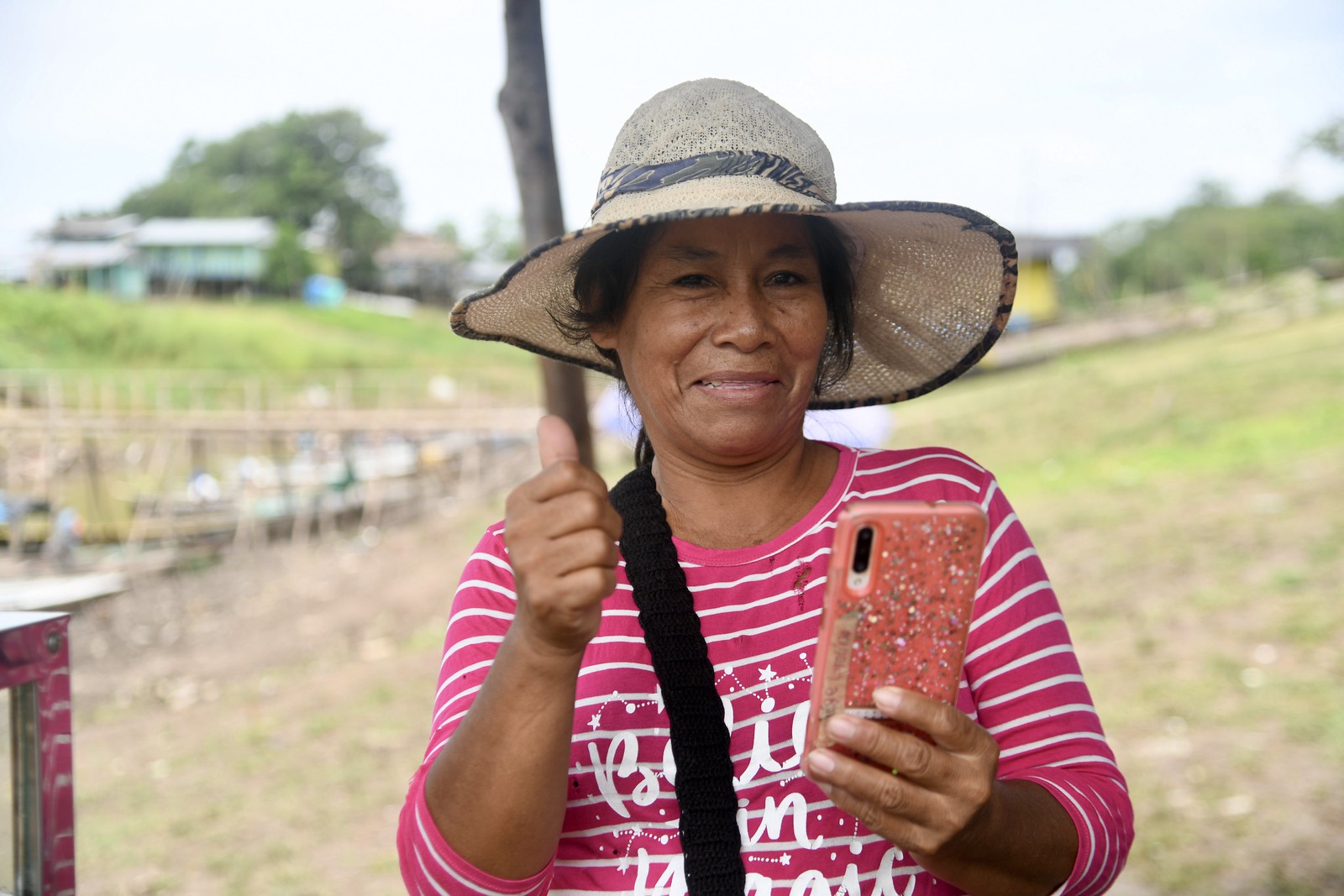 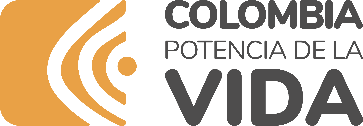 1
Introducción


Ficha Técnica

Resultados de la encuesta de 
Satisfacción 2022
2
3
Evaluación de Servicios
Apreciación del MinTIC
Preferencia de los Canales de Atención
Uso de los Canales de Atención
Comportamientos Deseados
Atención a PQRSD
Rendición de Cuentas
www.mintic.gov.co
Introducción
En cumplimiento de los lineamientos estipulados en el Modelo Integrado de Gestión -MIG- del Ministerio de Tecnologías de la Información y las Comunicaciones - MINTIC, sobre seguimiento y medición de la satisfacción de los grupos de interés frente a los servicios que ofrece la entidad, se suscribió el Contrato No-1248-2023 entre YanHaas y MinTIC, con el objeto de “Realizar la encuesta de satisfacción a los grupos de interés del Ministerio TIC respecto de los bienes y servicios ofrecidos por la entidad durante el periodo comprendido entre enero a diciembre de 2022”.

De acuerdo con el plan de trabajo y cronograma de actividades del contrato en mención, se llevó a cabo el operativo de recolección de información con fecha de inicio 14 de diciembre y de finalización del 29 de diciembre del 2023. 

La aplicación del instrumento de recolección de información se realizó mediante encuesta online, autodiligenciada mediante envío de correo electrónico a los usuarios y/o beneficiarios de los bienes y servicios ofrecidos por el MinTIC.

Este informe describe los resultados obtenidos en el desarrollo del trabajo de campo.
www.mintic.gov.co
Antecedentes
Desde 2012 el MinTic empezó a desarrollar estudios de satisfacción de los grupos de interés usuarios y beneficiarios frente a los bienes y servicios ofrecidos por la entidad en sus distintas líneas misionales.El resultado de la medición continua ha permitido que el Ministerio haya podido implementar acciones de mejora derivadas de las estimaciones obtenidas por medio del estudio, garantizando el adecuado relacionamiento con cada uno de los grupos de su interés.El Ministerio adelantó la contratación de un proceso para “Realizar la encuesta de satisfacción a los grupos de interés del MinTic respecto de los bienes y servicios ofrecidos por la entidad durante el periodo comprendido entre enero 2022 a diciembre 2022”. A diferencia de las encuestas anteriores, es de subrayar que el Ministerio enfatiza la necesidad de indagar sobre la satisfacción de los diferentes grupos de interés con respecto a bienes y servicios.
www.mintic.gov.co
Ficha Técnica- Objetivos
En el contexto del marco normativo que orienta el quehacer del MinTic descrito anteriormente, el objetivo de este contrato es Realizar la encuesta de satisfacción a los grupos de interés del MinTic respecto de los bienes y servicios ofrecidos por la entidad durante el periodo comprendido entre enero 2022 a diciembre 2022.

Lo anterior, con el fin de obtener información estratégica que permita medir la satisfacción de los grupos de interés frente a la oferta institucional de la entidad el desarrollo e implementación de las estrategias adoptadas por la entidad y que faciliten la toma de decisiones en cuanto a implementación de procesos, y a partir de ello fortalecer el desarrollo y ejecución de evaluaciones de planes, programas, proyectos, iniciativas, y demás investigaciones que generen información insumo para la toma de decisiones de política
pública. 

Objetivos específicos:

Identificar el nivel de satisfacción de los grupos de interés del MinTic con respecto a los bienes y servicios ofrecidos en el periodo enero – diciembre de 2022, así como las fortalezas y oportunidades de mejora.

Comparar los resultados obtenidos con las mediciones realizadas anteriormente respecto de la satisfacción de los grupos de interés del MinTic, frente a los bienes y servicios ofrecidos por la Entidad.
Ficha Técnica- Alcance Metodológico
Ficha Técnica- Alcance Muestra
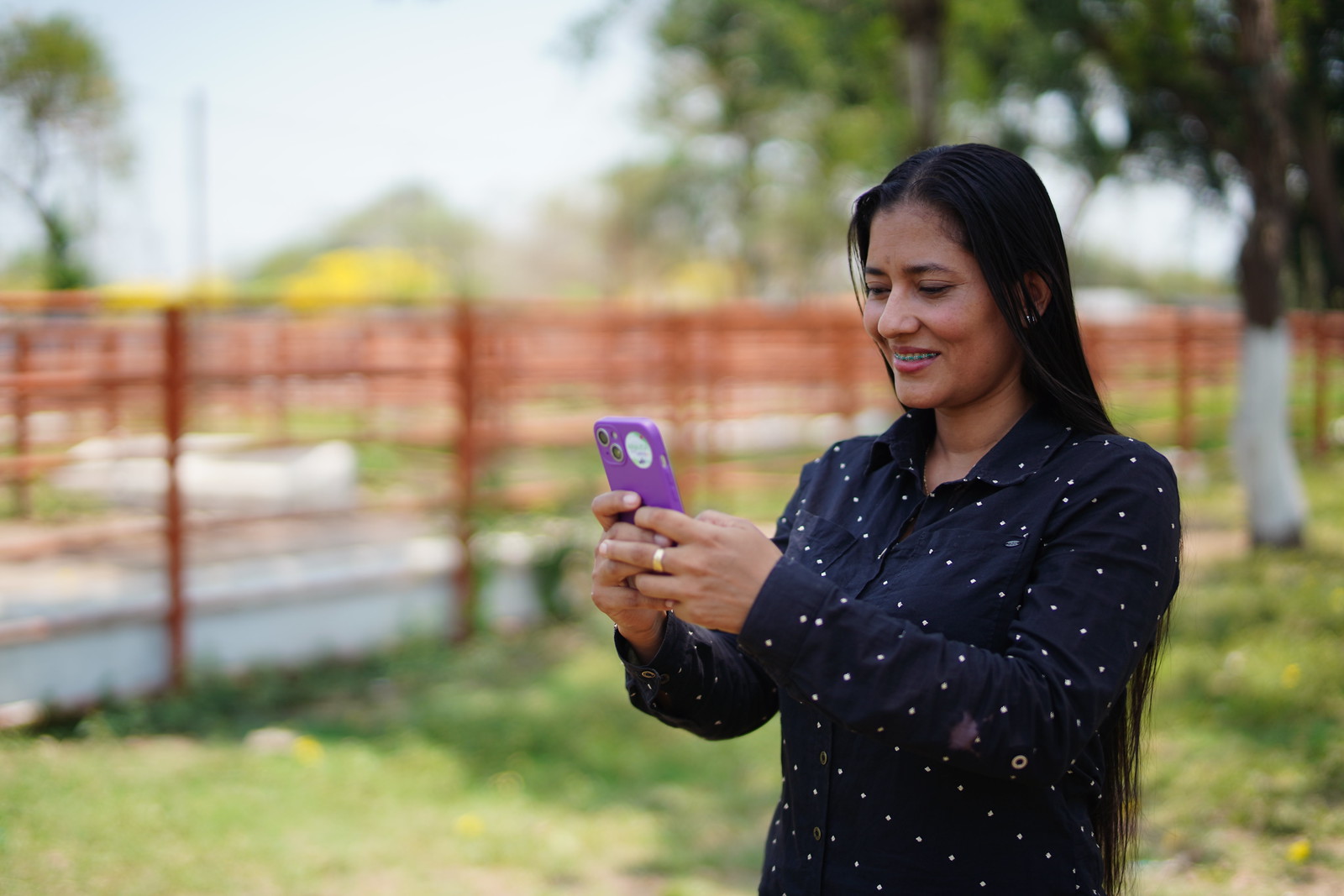 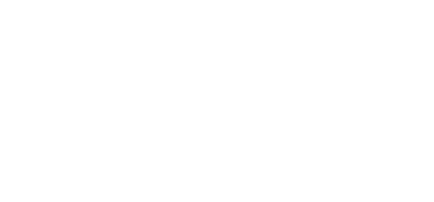 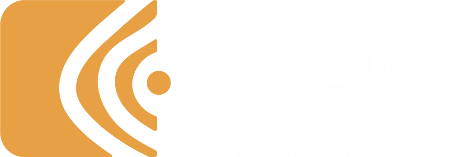 Módulo I. Percepción de los Bienes y Servicios
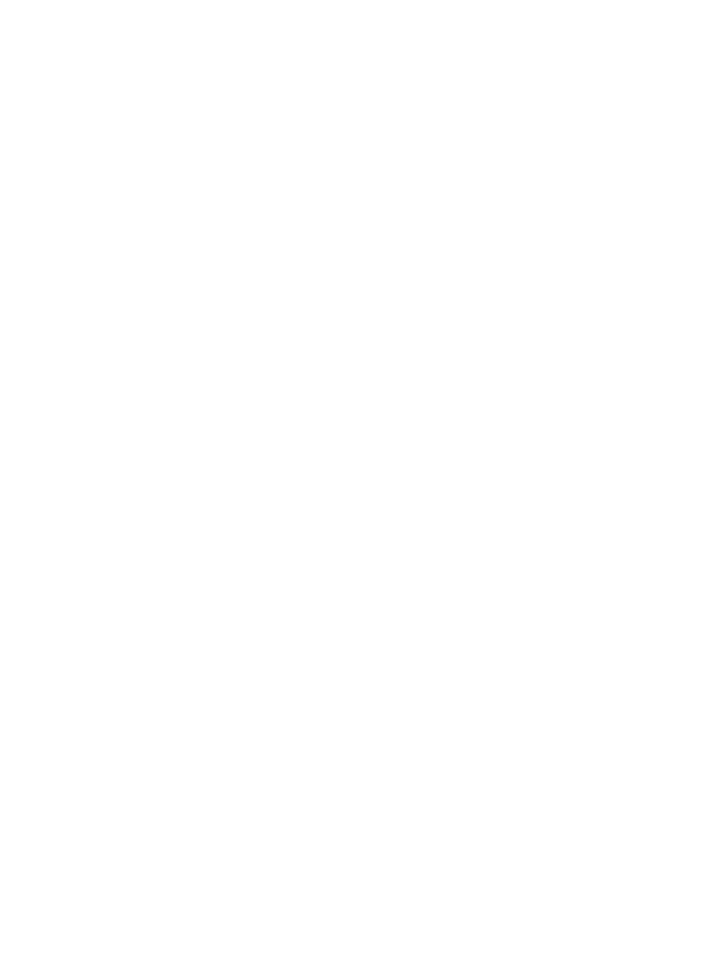 www.mintic.gov.co
Satisfacción con los servicios brindados por el MinTIC
Comparativo 2012- 2022
Total Servicios
Base: 2570
P1. A continuación, vamos a hablar de su satisfacción con los servicios brindados por el MinTIC. En una escala de 1 a 5, donde 5 es muy satisfecho y 1 muy insatisfecho, ¿qué tan satisfecho se encuentra … con:
Objetivo  3,9
Satisfacción con los servicios brindados por el MinTIC
Enero – Diciembre 2022
Total Servicios
4,0
Base: 2570
P1. A continuación, vamos a hablar de su satisfacción con los servicios brindados por el MinTIC. En una escala de 1 a 5, donde 5 es muy satisfecho y 1 muy insatisfecho, ¿qué tan satisfecho se encuentra … con:
Satisfacción con los servicios brindados por el MinTIC
Dependencias
Total Servicios
4,0
Satisfacción General Servicios
Base: 2570
Objetivo  3,9
P1. A continuación, vamos a hablar de su satisfacción con los servicios brindados por el MinTIC. En una escala de 1 a 5, donde 5 es muy satisfecho y 1 muy insatisfecho, ¿qué tan satisfecho se encuentra … con:
Satisfacción con los servicios brindados por el MinTIC
Servicios
Total Servicios
4,0
Satisfacción General Servicios
Base: 2570
P1. A continuación, vamos a hablar de su satisfacción con los servicios brindados por el MinTIC. En una escala de 1 a 5, donde 5 es muy satisfecho y 1 muy insatisfecho, ¿qué tan satisfecho se encuentra … con:
Objetivo  3,9
DIRECCIÓN DE INFRAESTRUCTURA
Satisfacción con los servicios brindados por el MinTIC
Enero – Diciembre 2022
Líneas de negocio – Dirección de Infraestructura
2,9
Dirección de Infraestructura
Base: 115
P1. A continuación, vamos a hablar de su satisfacción con los servicios brindados por el MinTIC. En una escala de 1 a 5, donde 5 es muy satisfecho y 1 muy insatisfecho, ¿qué tan satisfecho se encuentra … con:
Objetivo  3,9
FUNCIONARIOS Y CONTRATISTAS
Satisfacción con los servicios brindados por el MinTIC
Enero – Diciembre 2022
Líneas de negocio – Funcionarios y Contratistas
4,1
Funcionarios
Base: 120
P1. A continuación, vamos a hablar de su satisfacción con los servicios brindados por el MinTIC. En una escala de 1 a 5, donde 5 es muy satisfecho y 1 muy insatisfecho, ¿qué tan satisfecho se encuentra … con:
Objetivo  3,9
Satisfacción con los servicios brindados por el MinTIC
Enero – Diciembre 2022
Líneas de negocio - Funcionarios y Contratistas
4,3
Contratistas
Base: 114
P1. A continuación, vamos a hablar de su satisfacción con los servicios brindados por el MinTIC. En una escala de 1 a 5, donde 5 es muy satisfecho y 1 muy insatisfecho, ¿qué tan satisfecho se encuentra … con:
Objetivo  3,9
DIRECCIÓN DE INDUSTRIA DE COMUNICACIONES
Satisfacción con los servicios brindados por el MinTIC
Enero – Diciembre 2022
Líneas de negocio – Dirección de Industria de Comunicaciones
4,4
Radioaficionados, banda 
ciudadana y asociaciones
Base: 102
P1. A continuación, vamos a hablar de su satisfacción con los servicios brindados por el MinTIC. En una escala de 1 a 5, donde 5 es muy satisfecho y 1 muy insatisfecho, ¿qué tan satisfecho se encuentra … con:
Objetivo  3,9
Satisfacción con los servicios brindados por el MinTIC
Enero – Diciembre 2022
Líneas de negocio – Dirección de Industria de Comunicaciones
4,5
Registro Único de TIC
Base:80
P1. A continuación, vamos a hablar de su satisfacción con los servicios brindados por el MinTIC. En una escala de 1 a 5, donde 5 es muy satisfecho y 1 muy insatisfecho, ¿qué tan satisfecho se encuentra … con:
Objetivo  3,9
Satisfacción con los servicios brindados por el MinTIC
Enero – Diciembre 2022
Líneas de negocio – Dirección de Industria de Comunicaciones
4,0
AVETM
Base: 108
P1. A continuación, vamos a hablar de su satisfacción con los servicios brindados por el MinTIC. En una escala de 1 a 5, donde 5 es muy satisfecho y 1 muy insatisfecho, ¿qué tan satisfecho se encuentra … con:
Objetivo  3,9
Satisfacción con los servicios brindados por el MinTIC
Enero – Diciembre 2022
Líneas de negocio – Dirección de Industria de Comunicaciones
4,4
Espectro radioeléctrico
Base: 42
P1. A continuación, vamos a hablar de su satisfacción con los servicios brindados por el MinTIC. En una escala de 1 a 5, donde 5 es muy satisfecho y 1 muy insatisfecho, ¿qué tan satisfecho se encuentra … con:
Objetivo  3,9
Satisfacción con los servicios brindados por el MinTIC
4,4
Radiodifusión
Enero – Diciembre 2022
Líneas de negocio – Dirección de Industria de Comunicaciones
4,4
Base: 40
4,1
Base: 7
5,0
Base: 2
P1. A continuación, vamos a hablar de su satisfacción con los servicios brindados por el MinTIC. En una escala de 1 a 5, donde 5 es muy satisfecho y 1 muy insatisfecho, ¿qué tan satisfecho se encuentra … con:
Objetivo  3,9
Satisfacción con los servicios brindados por el MinTIC
Enero – Diciembre 2022
Líneas de negocio – Dirección de Industria de Comunicaciones
4,2
Servicios Postales
Base: 25
P1. A continuación, vamos a hablar de su satisfacción con los servicios brindados por el MinTIC. En una escala de 1 a 5, donde 5 es muy satisfecho y 1 muy insatisfecho, ¿qué tan satisfecho se encuentra … con:
Objetivo  3,9
DIRECCIÓN DE APROPIACIÓN TIC
Satisfacción con los servicios brindados por el MinTIC
3,8
Dirección de Apropiación TIC
Enero – Diciembre 2022
Líneas de negocio - Dirección de Apropiación TIC
3,8
Base: 187
3,6
Base: 210
P1. A continuación, vamos a hablar de su satisfacción con los servicios brindados por el MinTIC. En una escala de 1 a 5, donde 5 es muy satisfecho y 1 muy insatisfecho, ¿qué tan satisfecho se encuentra … con:
Objetivo  3,9
Satisfacción con los servicios brindados por el MinTIC
3,8
Dirección de Apropiación TIC
Enero – Diciembre 2022
Líneas de negocio - Dirección de Apropiación TIC
3,8
Base: 405
P1. A continuación, vamos a hablar de su satisfacción con los servicios brindados por el MinTIC. En una escala de 1 a 5, donde 5 es muy satisfecho y 1 muy insatisfecho, ¿qué tan satisfecho se encuentra … con:
Objetivo  3,9
DIRECCIÓN DE GOBIERNO DIGITAL
Satisfacción con los servicios brindados por el MinTIC
Enero – Diciembre 2022
Líneas de negocio – Dirección de Gobierno Digital
4,0
Dirección de Gobierno Digital
Base: 82
P1. A continuación, vamos a hablar de su satisfacción con los servicios brindados por el MinTIC. En una escala de 1 a 5, donde 5 es muy satisfecho y 1 muy insatisfecho, ¿qué tan satisfecho se encuentra … con:
Objetivo  3,9
DIRECCCIÓN DE ECONOMÍA DIGITAL
Satisfacción con los servicios brindados por el MinTIC
Enero – Diciembre 2022
Líneas de negocio – Dirección de  Economía Digital
4,3
Dirección de Economía Digital
4,3
Base: 304
4,4
Base: 90
P1. A continuación, vamos a hablar de su satisfacción con los servicios brindados por el MinTIC. En una escala de 1 a 5, donde 5 es muy satisfecho y 1 muy insatisfecho, ¿qué tan satisfecho se encuentra … con:
Objetivo  3,9
OFICINA DE FOMENTO REGIONAL TIC
Satisfacción con los servicios brindados por el MinTIC
Enero – Diciembre 2022
Líneas de negocio - Oficina de Fomento Regional TIC
3,9
Oficina de Fomento Regional TIC
4,0
Base: 80
3,9
Base: 410
P1. A continuación, vamos a hablar de su satisfacción con los servicios brindados por el MinTIC. En una escala de 1 a 5, donde 5 es muy satisfecho y 1 muy insatisfecho, ¿qué tan satisfecho se encuentra … con:
Objetivo  3,9
GIT FORTALECIMIENTO AL SISTEMA DE MEDIOS PÚBLICOS
Satisfacción con los servicios brindados por el MinTIC
Enero – Diciembre 2022
Líneas de negocio  - GIT Fortalecimiento al Sistema de Medios Públicos
GIT Fortalecimiento al Sistema
de Medios Públicos
4,4
Base: 42
P1. A continuación, vamos a hablar de su satisfacción con los servicios brindados por el MinTIC. En una escala de 1 a 5, donde 5 es muy satisfecho y 1 muy insatisfecho, ¿qué tan satisfecho se encuentra … con:
Objetivo  3,9
GIT DE PLANEACIÓN Y SEGUIMIENTO
Satisfacción con los servicios brindados por el MinTIC
Apreciación del Portal Colombia TIC
4,3
La calidad de la información publicada
Conocimiento del portal Colombia TIC
2021: 4,4
Base: 2570
Base: 1382
P3. Conoce el portal Colombia TIC en el cual se publican las estadísticas y boletines informativos del sector TIC? P4.1 En una escala de 1 a 5, donde 5 es muy buena y 1 muy mala, ¿Cómo evalúa … La calidad de la información publicada en el Portal Colombia TIC?
Objetivo  3,9
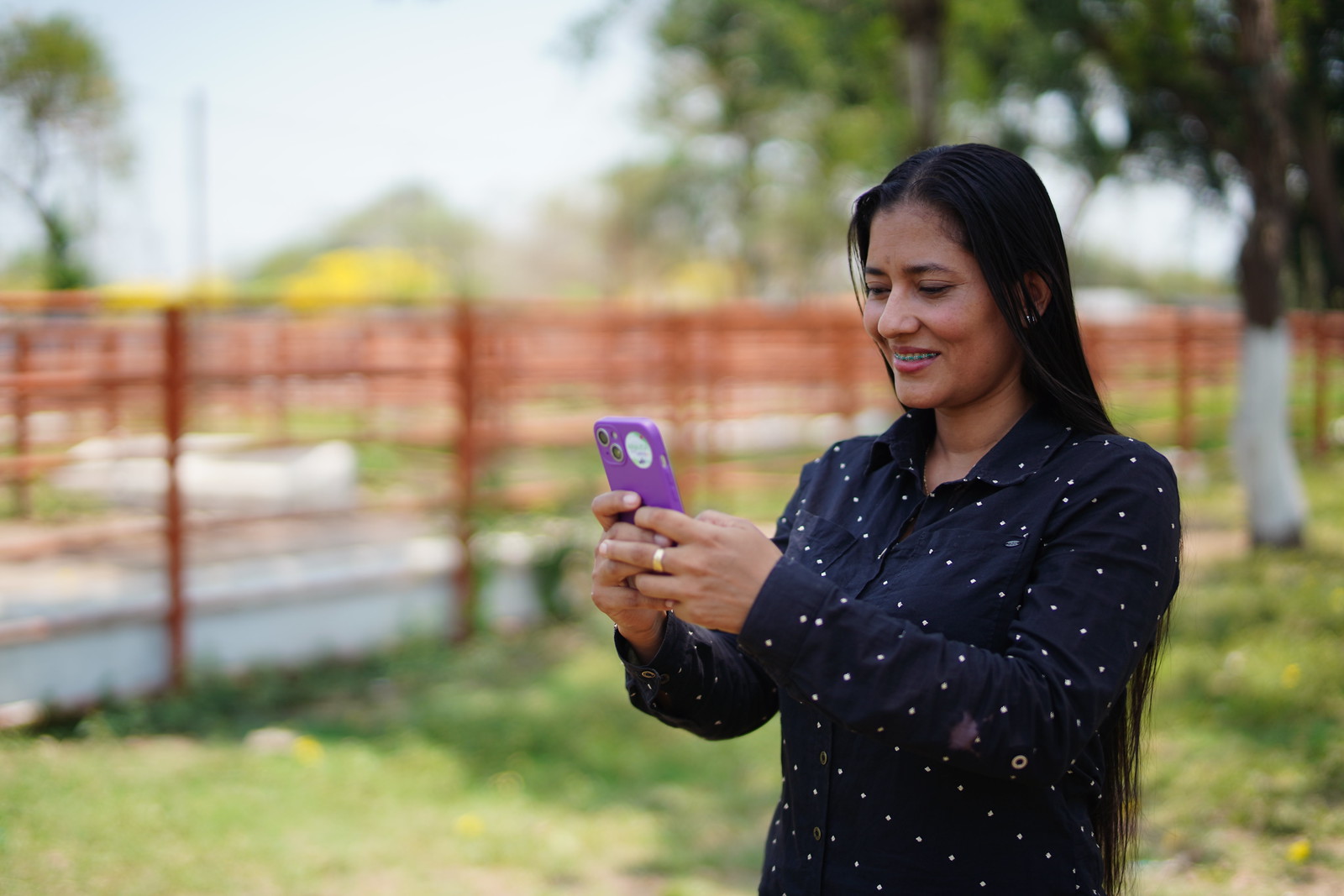 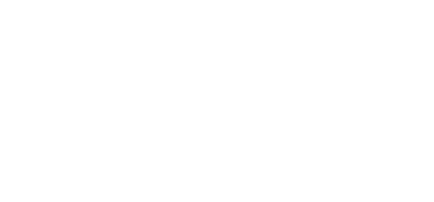 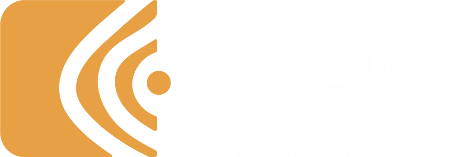 Módulo III. Apreciación de la Entidad
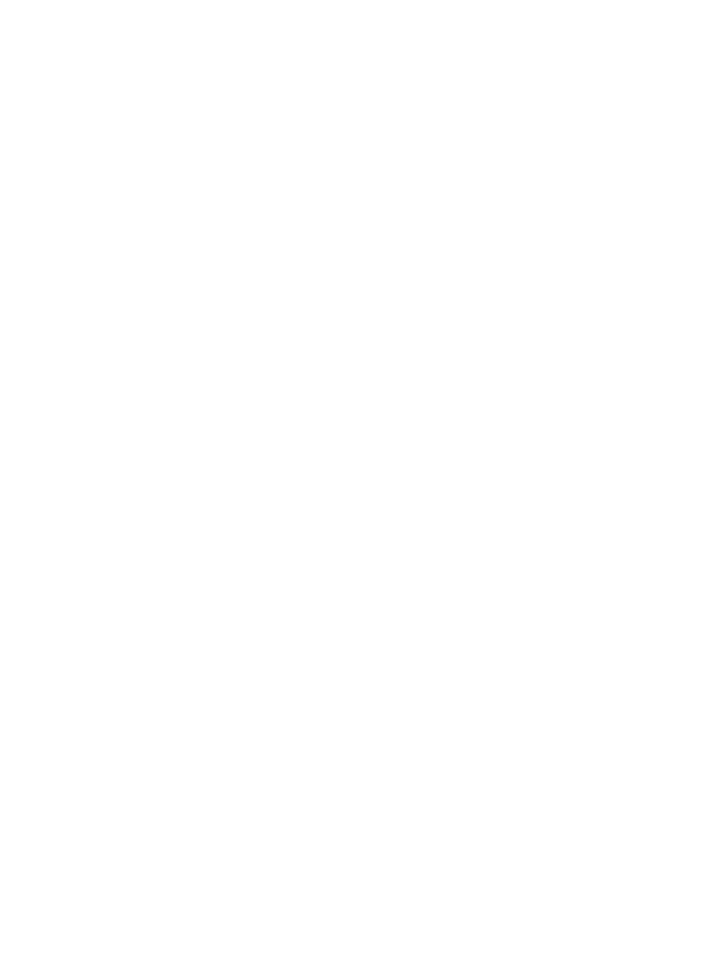 www.mintic.gov.co
Apreciación de la entidad
4,0
2021: 4,3
Base: 2570
Objetivo  3,9
P2. (Respuesta única)  En general, ¿qué tan satisfecho está … con El Ministerio de Tecnologías de la Información y las Comunicaciones - MinTIC?
Apreciación de la entidad
4,0
Base: 2570
4ª. Continuando con la escala de 1 a 5, donde 5 es muy satisfecho y 1 muy insatisfecho, ¿Qué tan satisfecho se encuentra con… El cumplimiento de los valores institucionales (honestidad, respeto, responsabilidad, diligencia, justicia y responsabilidad) por parte de los funcionarios públicos del Ministerio TIC?
Objetivo  3,9
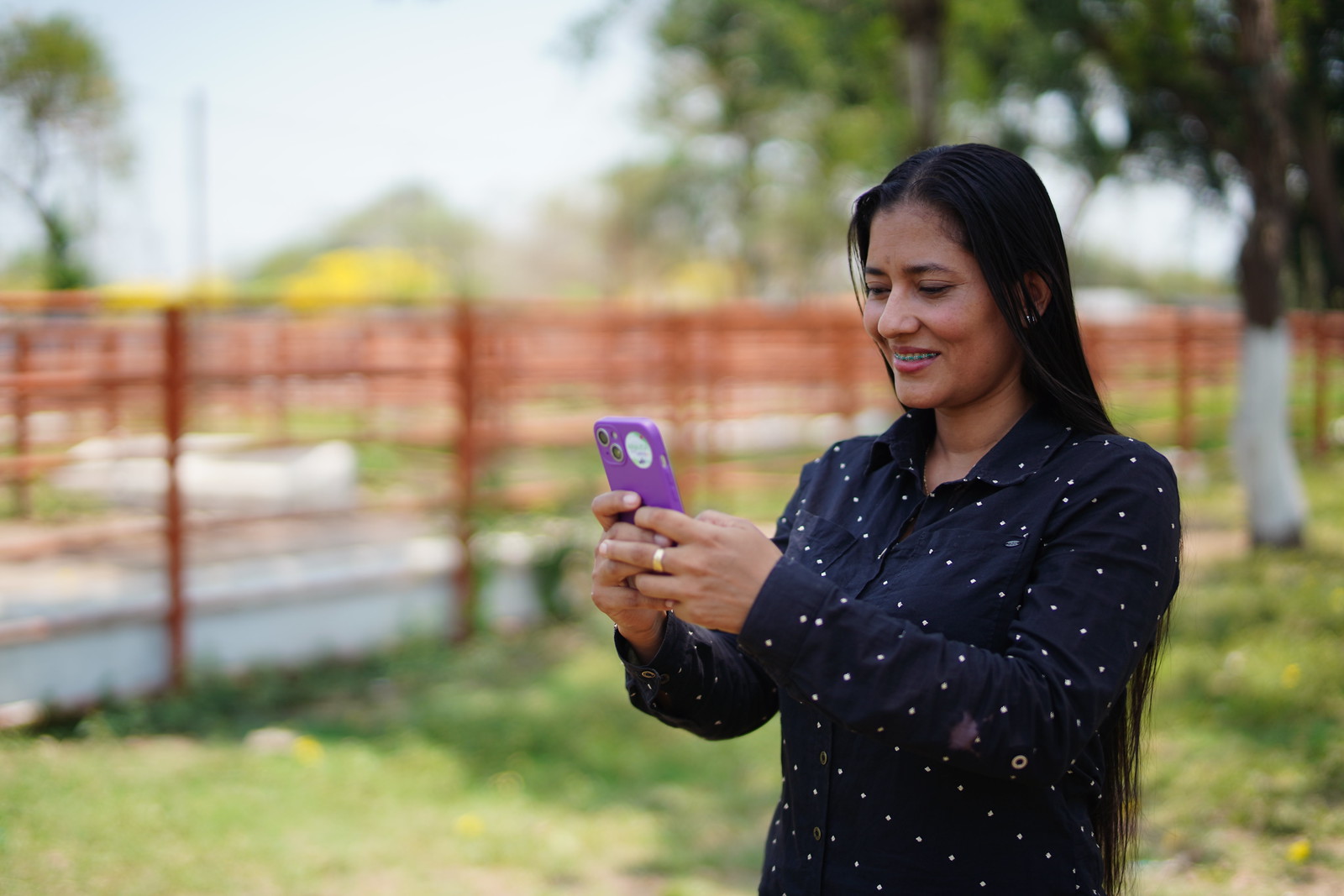 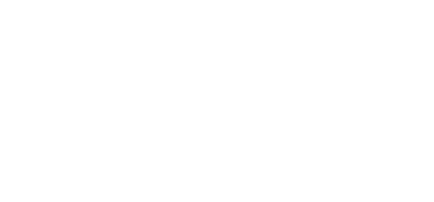 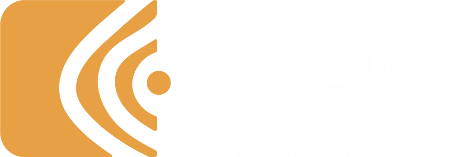 Módulo IV. Evaluación de los Canales de Atención
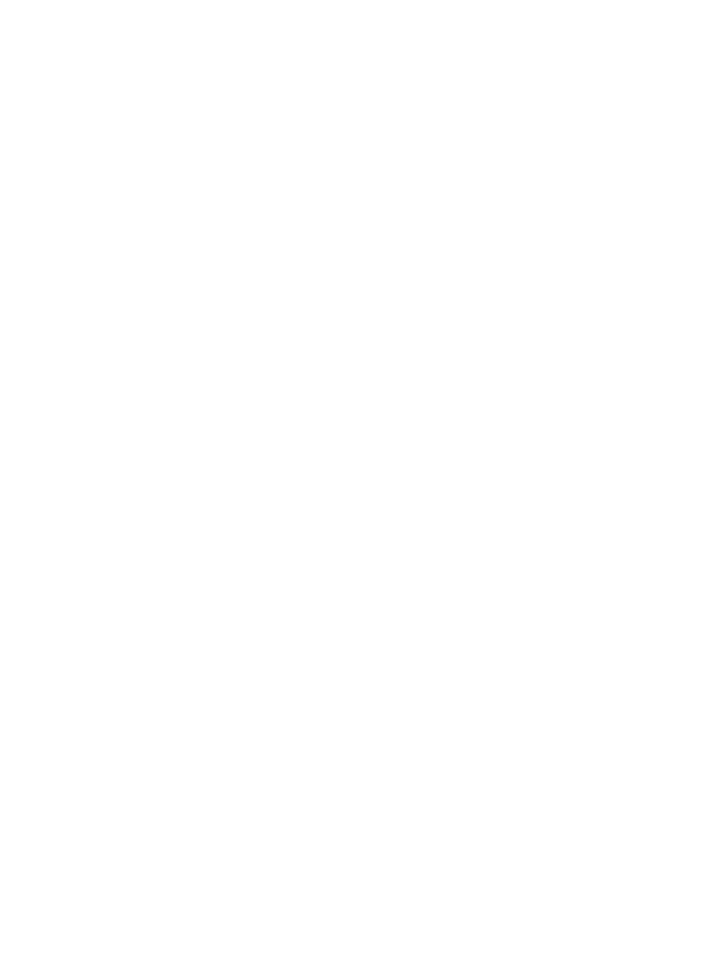 www.mintic.gov.co
Evaluación de los Canales de Atención
Preferencia de los Canales de Atención
Base: 2570
5. Cuáles de los siguientes canales de atención prefiere… para acceder a información y a la gestión de trámites y servicios con el Ministerio?
Evaluación de los Canales de Atención
Uso del Canal Telefónico
2021: 15,8%
Base: 1311
6. El año pasado, ¿Se comunicó ….? 7. Continuando con la escala de 1 a 5, donde 5 es muy satisfecho y 1 muy insatisfecho, ¿qué tan satisfecho se encuentra con…? 8. El año pasado, ¿?
Objetivo  3,9
Evaluación de los Canales de Atención
Uso del Canal Presencial
2021: 7,5%
Base: 992
6. El año pasado, ¿Se comunicó ….? 7. Continuando con la escala de 1 a 5, donde 5 es muy satisfecho y 1 muy insatisfecho, ¿qué tan satisfecho se encuentra con…? 8. El año pasado, ¿?
Objetivo  3,9
Evaluación de los Canales de Atención
Uso de los Canales Virtuales
2021: 18,8%
2021: 40,1%
2021: 69,3%
Base: 1336
Base: 2127
Base: 1367
6. El año pasado, ¿Se comunicó ….? 7. Continuando con la escala de 1 a 5, donde 5 es muy satisfecho y 1 muy insatisfecho, ¿qué tan satisfecho se encuentra con…? 8. El año pasado, ¿?
Objetivo  3,9
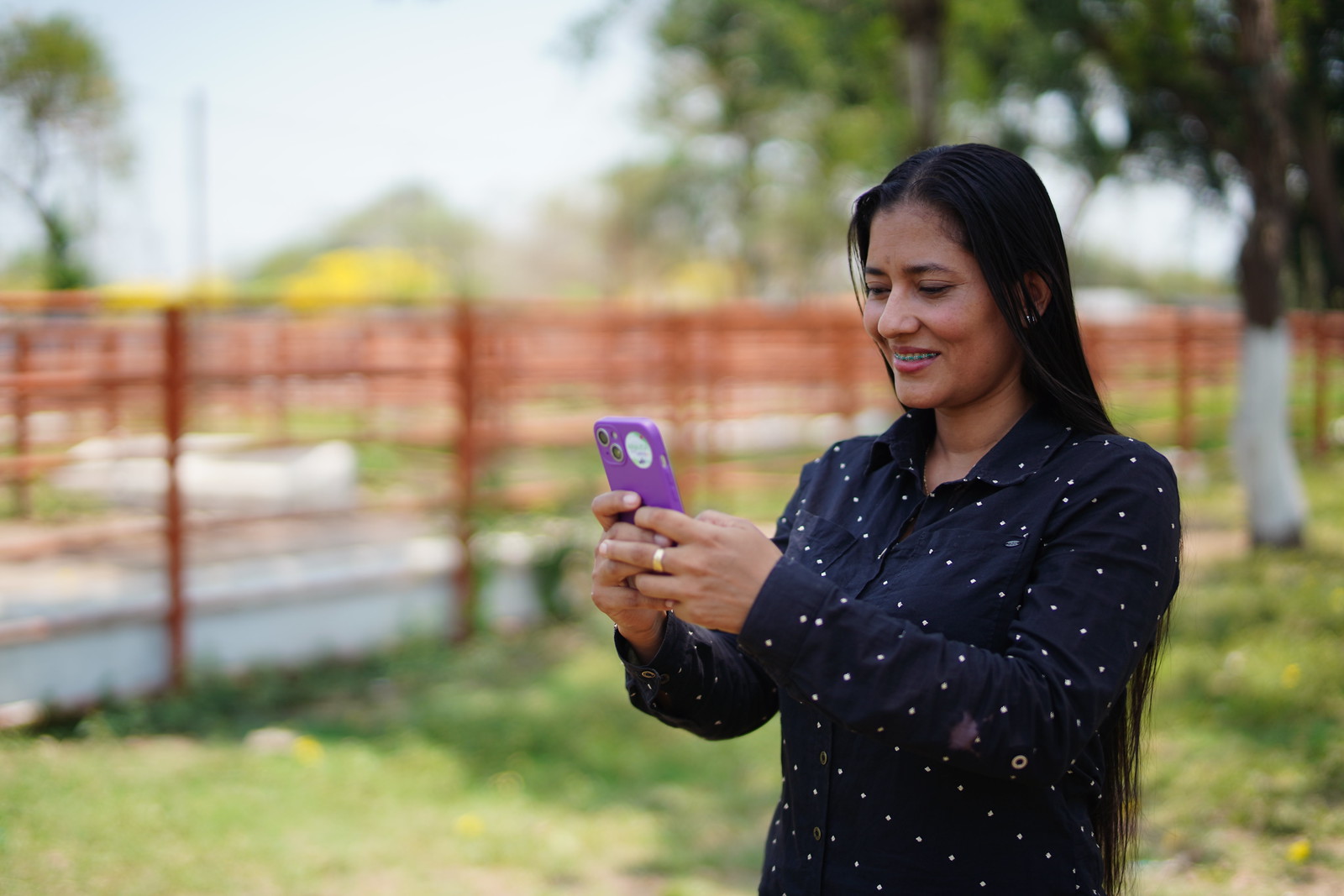 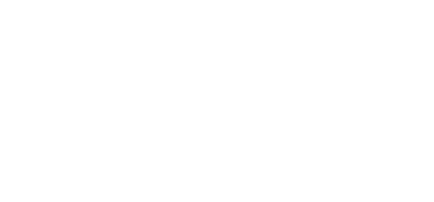 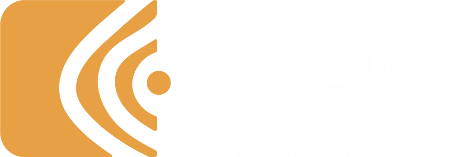 Módulo V. Comportamientos Deseados
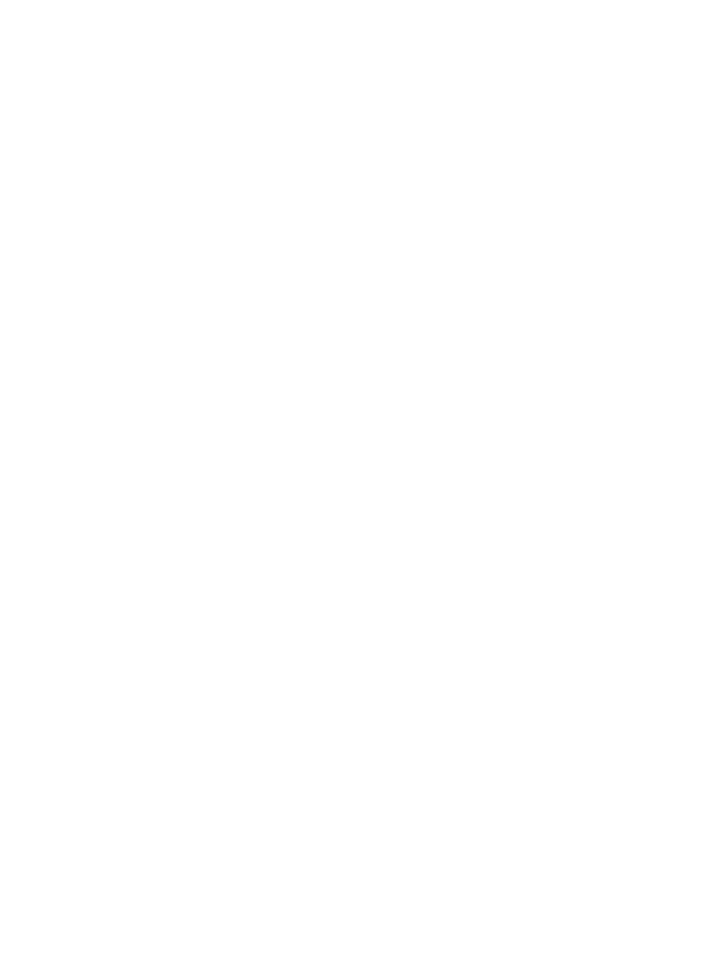 www.mintic.gov.co
Comportamientos Deseados
Definitivamente lo recomendaría
Definitivamente no lo recomendaría
Recomendación
4,0
Probabilidad de hablar positivamente del Ministerio de Tecnologías de la Información y las Comunicaciones
Promotores = 5
Pasivos= 4
Detractores= 3+2+1
Net Promotor Score
Promotores    -    Detractores
NPS=
2021: 15,1%
Base: 2527
17. En una escala de 1 a 5, donde 5 es extremadamente probable y 1 nada probable, si le preguntan su opinión, ¿Qué tan probable es que usted…?
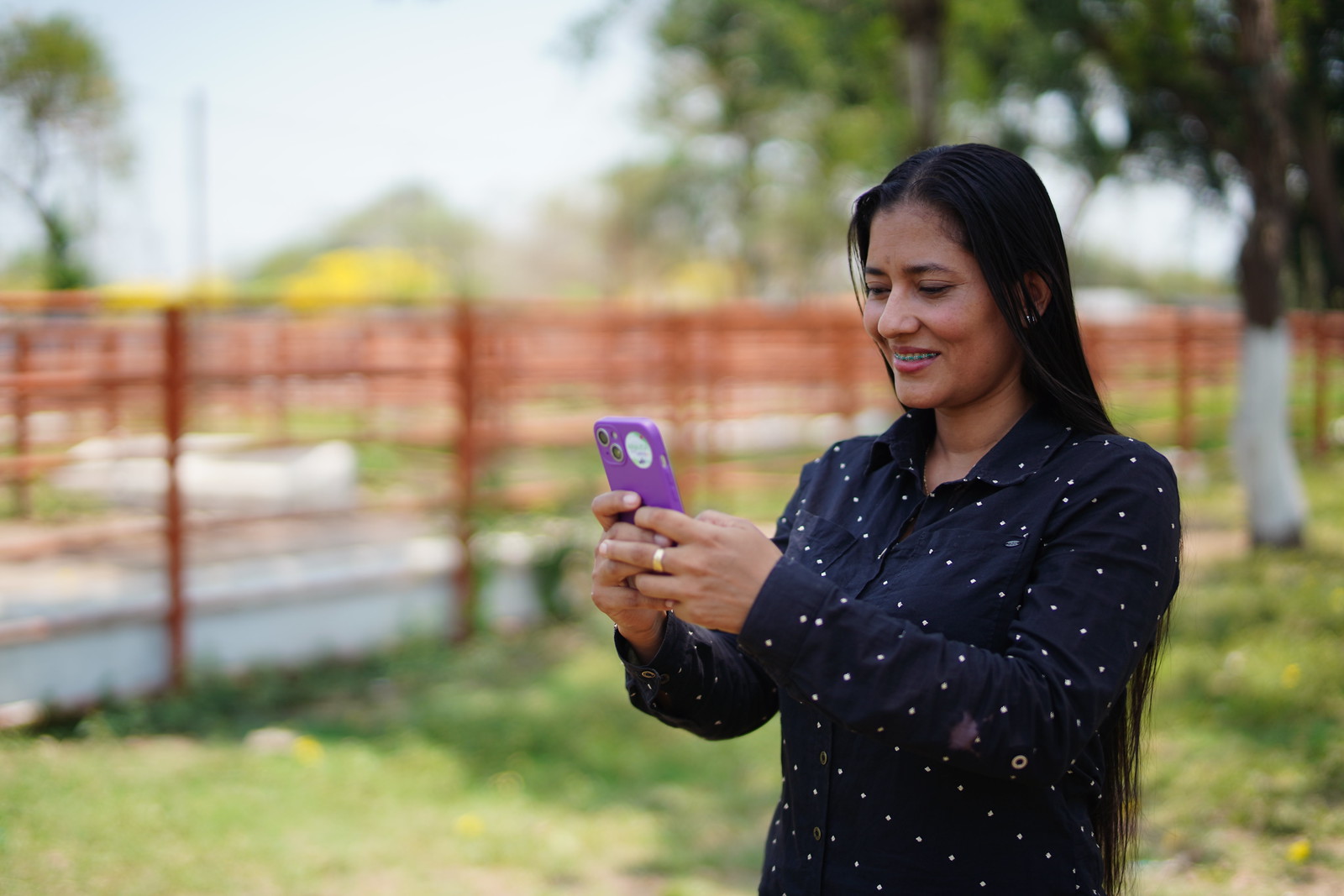 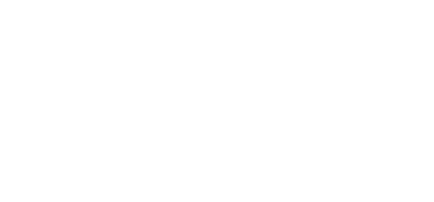 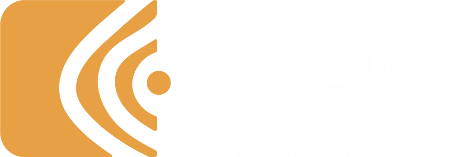 Módulo VI. Atención a PQRSD
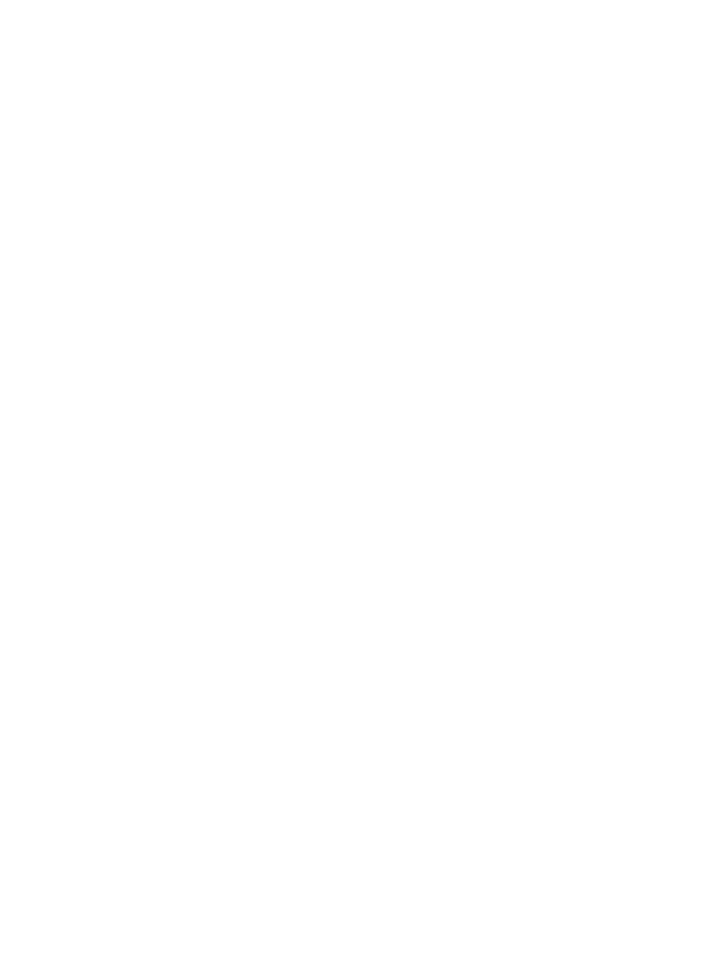 www.mintic.gov.co
Atención a PQRSD
3,8
Satisfacción con …
2021: 7,2%
Base: 2570
P18. ¿Interpuso el año pasado peticiones, quejas, reclamos, sugerencias, solicitudes o denuncias al MinTIC? 19. Continuando con la escala de 1 a 5, donde 5 es muy satisfecho y 1 muy insatisfecho, ¿Qué tan satisfecho se encuentra con…?
Objetivo  3,9
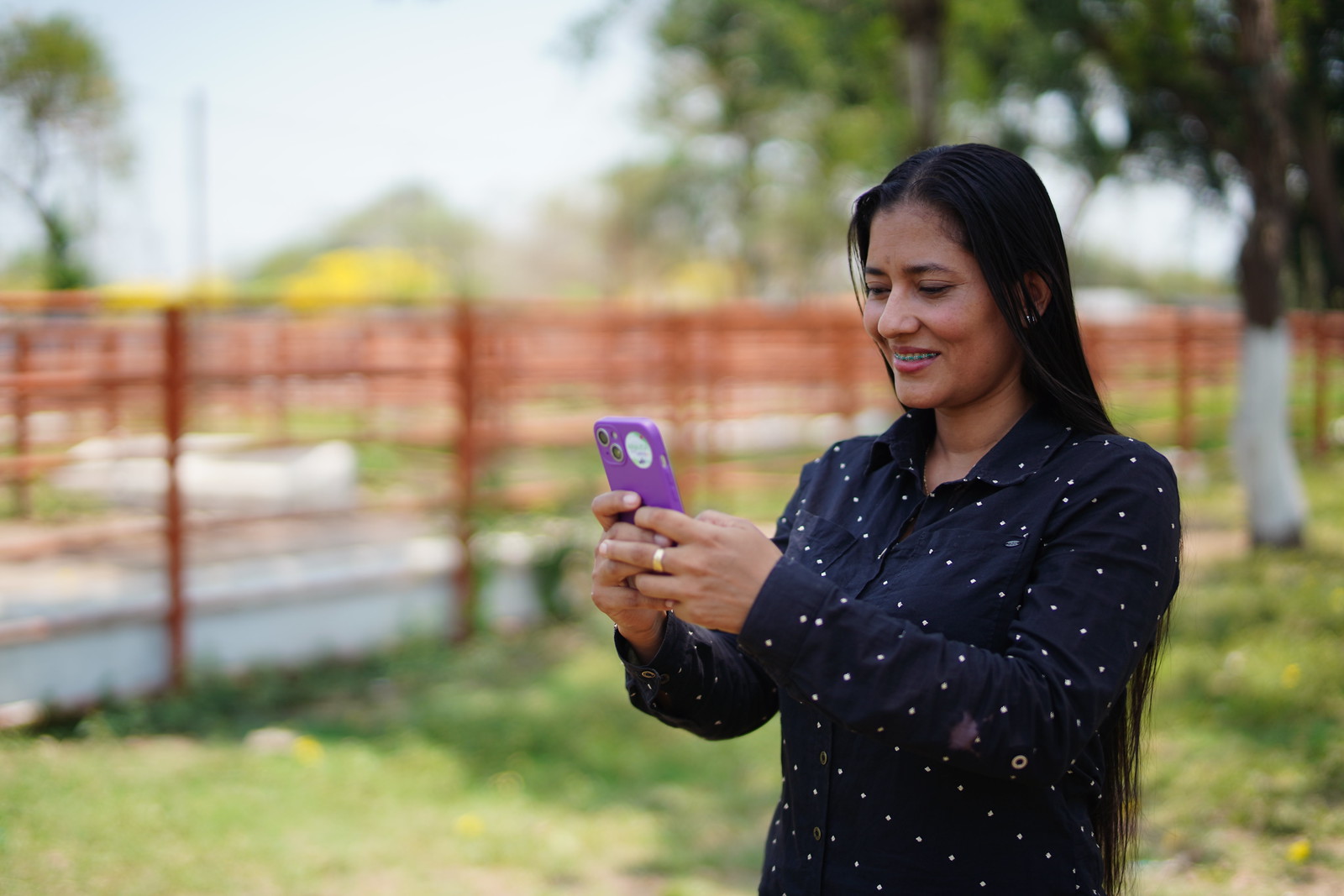 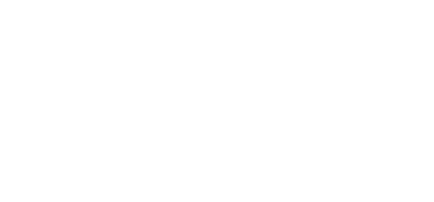 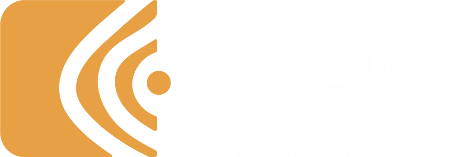 Módulo VII. Rendición de Cuentas
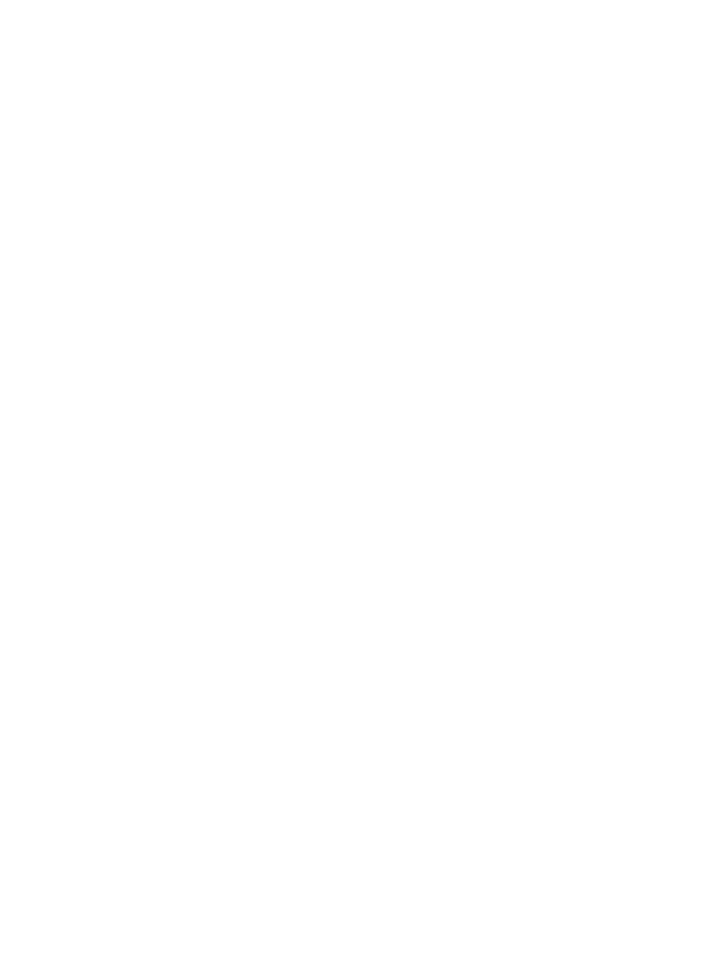 www.mintic.gov.co
Rendición de Cuentas
¿Obtuvo información relacionada con la gestión del MinTIC en alguno de estos mecanismos…?
2021: 5,9%
Base: 2570
Base: 384
P20. ¿Participó en alguna jornada de rendición de cuentas de la gestión 2022 del MinTIC?
P21. Previo a su participación, ¿Obtuvo información relacionada con la gestión del MinTIC en alguno de estos mecanismos…?
Rendición de Cuentas
En la jornada que participó 
¿Se dieron a conocer los temas de su interés sobre la gestión del MinTIC?
En la jornada que participó, 
¿Considera que la información se entregó completa y con lenguaje claro?
4,1
2021: 4,5
Satisfacción frente al ejercicio de rendición de cuentas del  MinTIC
2021: 87,7%
2021: 92,2%
Base: 353
P22. En la jornada que participó, ¿Se dieron a conocer los temas de su interés sobre la gestión del MinTIC durante 2022?
P23. En la jornada que participó, ¿Considera que la información se entregó completa y con lenguaje claro?
P24. En una escala de 1 a 5, donde 5 es muy satisfecho y 1 muy insatisfecho, ¿Qué tan satisfecho se encuentra…
Objetivo  3,9
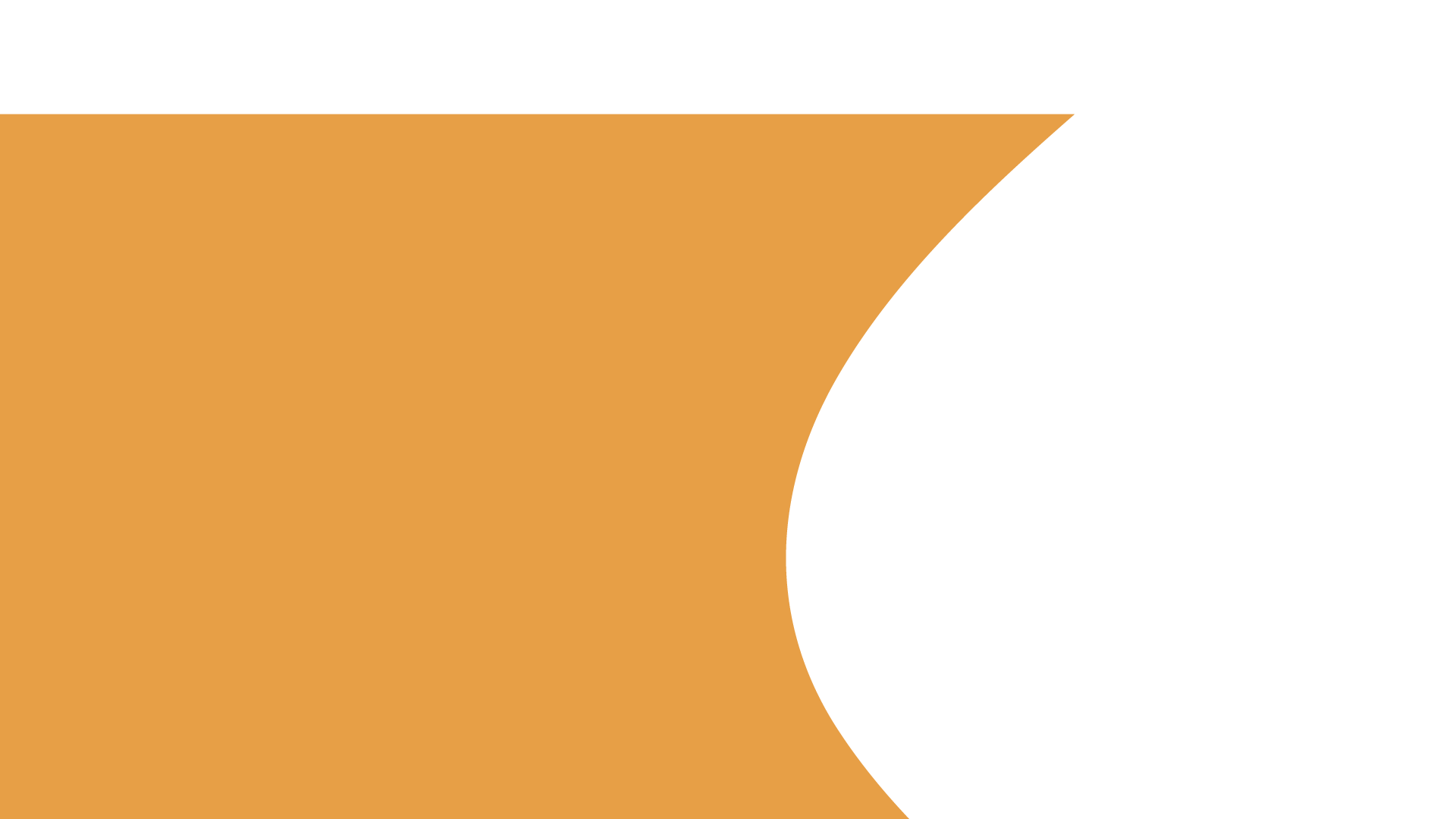 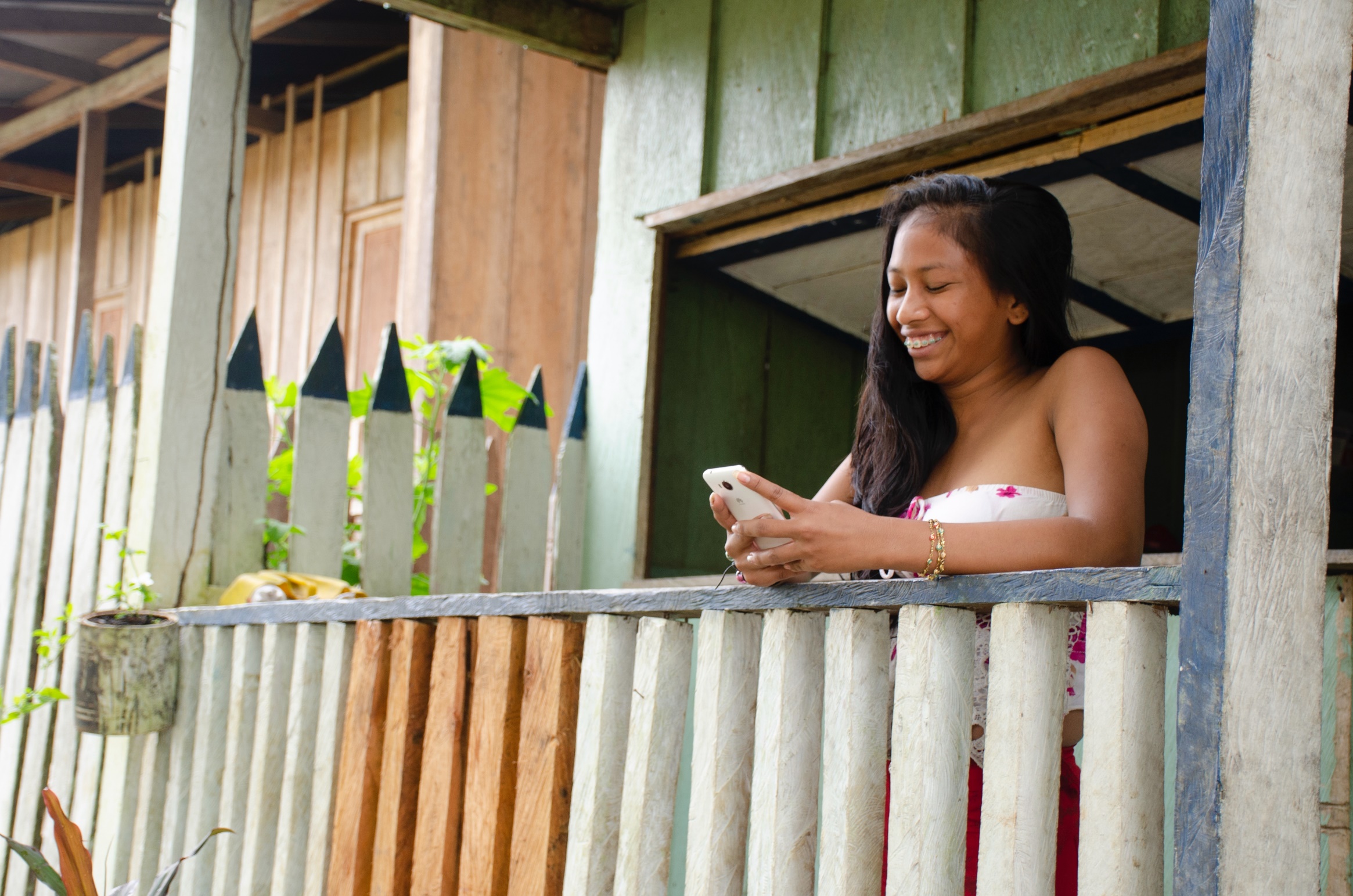 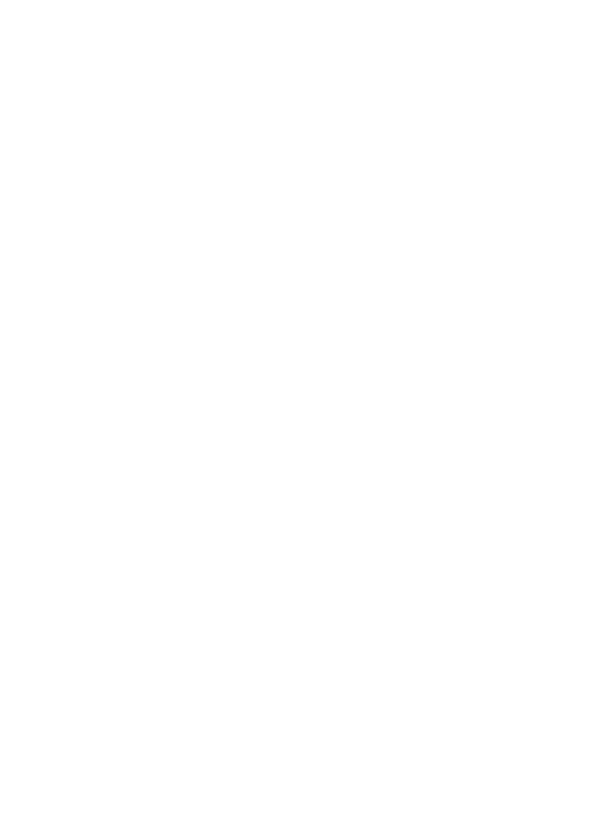 Conclusiones
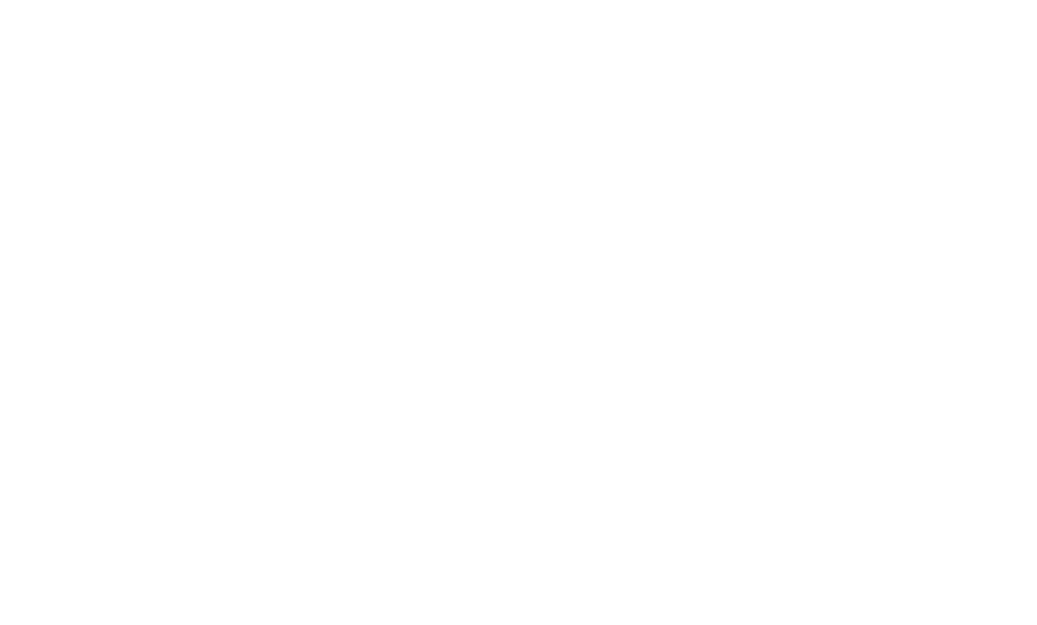 www.mintic.gov.co
Ranking de Calidad de los Servicios por Dependencias
Objetivo  3,9
Conclusiones
A nivel general, la satisfacción de los servicios ofrecidos por el MinTIC tiene un promedio de 4,0, mostrando una disminución respecto al 2021. 
Sobresale GIT Fortalecimiento al Sistema de Medios Públicos, Dirección de Industria de Comunicaciones y Dirección de Economía digital. Sin embargo, es importante implementar acciones para la Dirección de Apropiación TIC y la Dirección de Infraestructura que presentan las calificaciones más bajas. 

Así las cosas, la satisfacción General con el MinTIC se encuentra en los mismos niveles de satisfacción que los servicios (4,0) donde se observa una disminución de 10 puntos en aquellas personas que manifiestan estar “Muy satisfechas”.  

Una distribución similar, se observa con  la Satisfacción con el cumplimiento de los valores institucionales (honestidad, respeto, diligencia, justicia y responsabilidad) por parte de los funcionarios públicos del Ministerio TIC, aspecto incluido en esta medición y cuyo promedio también se encuentra en 4,0. 

La mitad de las personas encuestadas conocen el Portal TIC, teniendo una buena percepción de la calidad de la información publicada; menos del 2% se encuentran insatisfechos.
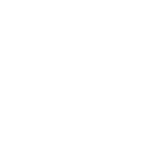 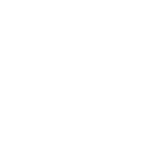 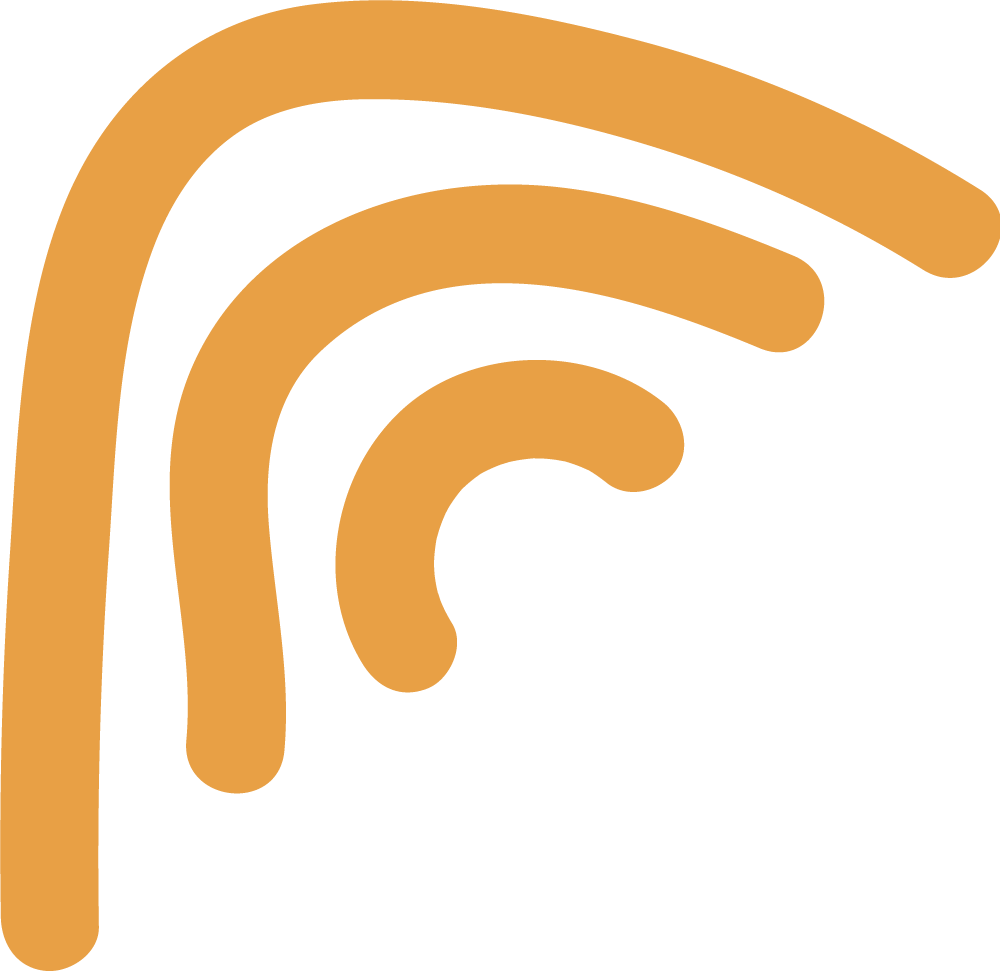 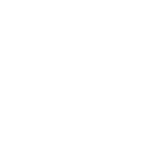 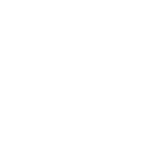 www.mintic.gov.co
Conclusiones
El canal de atención de mayor preferencia es el canal virtual en donde la página Web es la más consultada  (83%). A mejorar en las ayudas en el acceso para personas en condición de discapacidad. 
En cuanto al canal telefónico (51% de preferencia) se debería trabajar el tiempo de espera. 
El canal presencial es el menos preferido y usado (solo el 25% asistió a las instalaciones); a mejorar, las ayudas en el acceso para personas en condición de discapacidad. 

Solo el 16% de los encuestados Interpuso el año pasado peticiones, quejas, reclamos, sugerencias, solicitudes o denuncias al  MinTIC, teniendo una calificación(estable) de 3,8 en la satisfacción con la experiencia de este proceso.  

Similar a esto, un 15% de los encuestados participó en alguna jornada de rendición de cuentas de la gestión 2022 del MinTIC. La información relacionada con la gestión del MinTIC la obtuvieron principalmente de Publicaciones, boletines, informes o reportajes (Impresos/Página Web) y Redes Sociales (Twitter, Facebook, otras)

Así mismo, 9 de cada 10 encuestados reportaron que en la jornada en que participaron se dieron a conocer los temas de su interés sobre la gestión del MinTIC  y la información se entregó completa y con lenguaje claro.
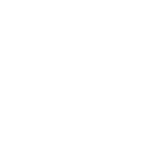 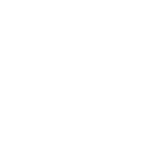 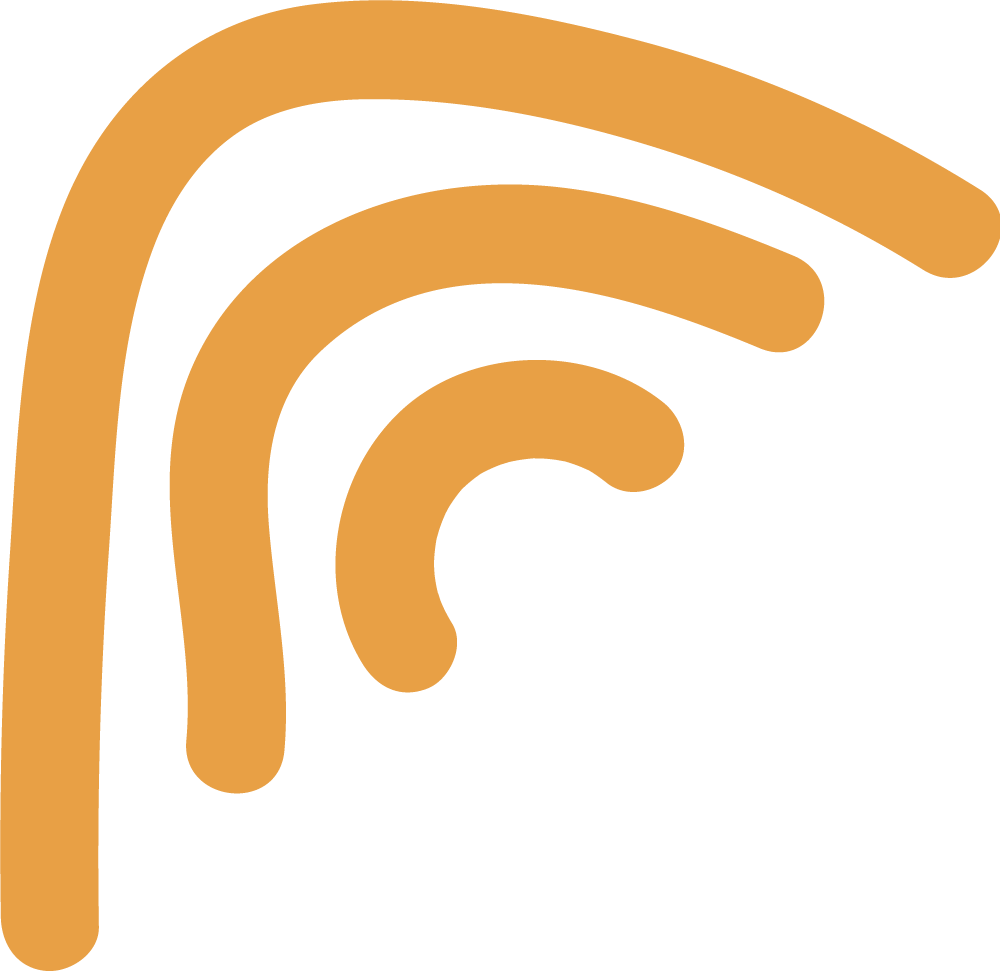 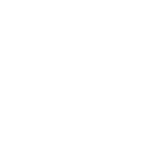 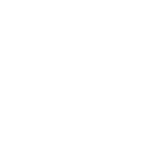 www.mintic.gov.co
Conclusiones
Conclusiones
Conclusiones
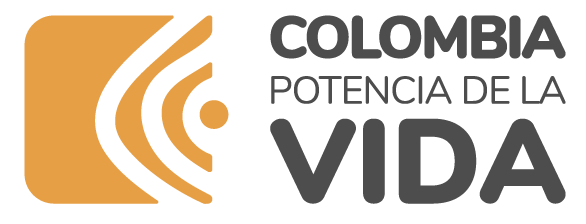 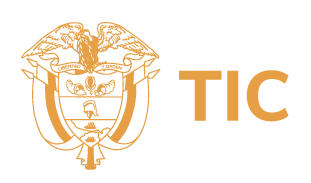 2024
Ministerio de Tecnologías de la Información y las  Comunicaciones
Tel:+57(601) 344 34 60
Edif. Murillo Toro Cra. 8a entre calles 12 y 13, Bogotá,  Colombia - Código Postal 111711  www.mintic.gov.co
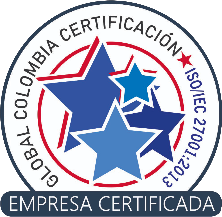 www.mintic.gov.co